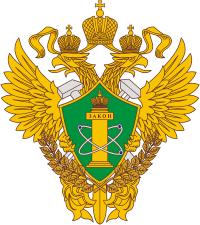 Сибирское управление 
Федеральной службы по 
экологическому, технологическому 
и атомному надзору
РОСТЕХНАДЗОР
Публичное обсуждение 
в рамках реализации приоритетной   программы 
«Реформа контрольно-надзорной деятельности»
Докладчик: исполняющий обязанности
руководителя управления А.А. Плешивцев
РОСТЕХНАДЗОР
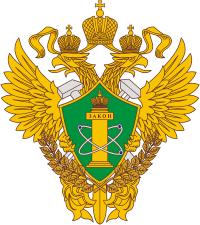 О РАССМАТРИВАЕМЫХ ВОПРОСАХ
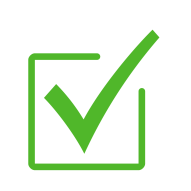 о результатах правоприменительной практики Сибирского управления Ростехнадзора за II квартал 2024 года. 

о правоприменительной практике Сибирского управления Ростехнадзора на объектах ведения горных работ по добыче полезных ископаемых подземным способом и пользованием недрами

о правоприменительной практике Сибирского управления Ростехнадзора на объектах ведения горных работ по добыче открытым способом, переработкой полезных ископаемых и взрывными работами

О проблемных вопросах, возникающих при осуществлении контрольной (надзорной) деятельности за опасными производственными объектами «шахта», «разрез», «фабрика обогатительная»

вопросы профилактики и противодействия коррупции.
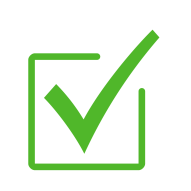 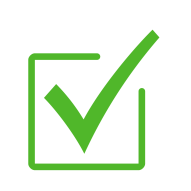 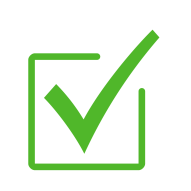 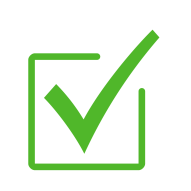 2
РОСТЕХНАДЗОР
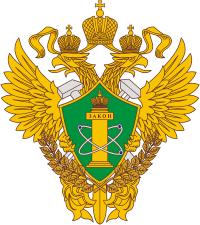 О СИБИРСКОМ УПРАВЛЕНИИ
Территориальный орган межрегионального уровня, осуществляющий функции Ростехнадзора в установленной сфере деятельности на территориях 
11 субъектов Российской Федерации:
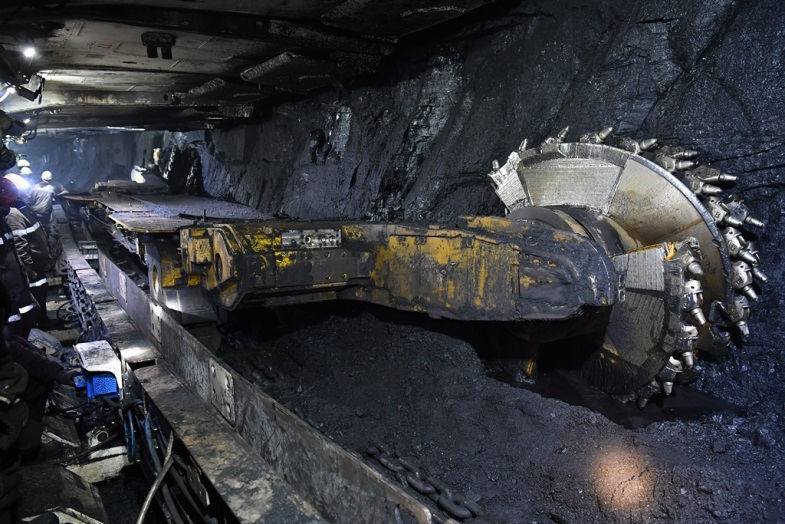 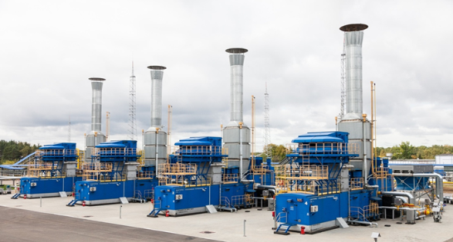 Область
Край
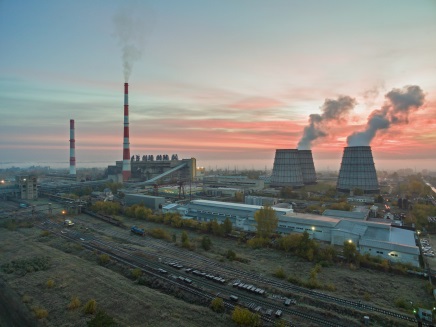 Республика
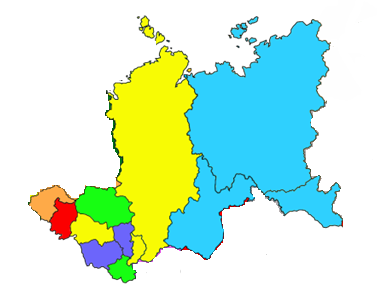 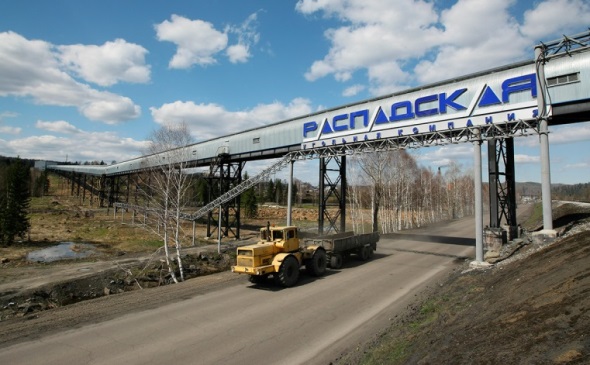 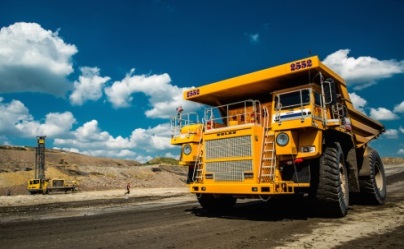 3
РОСТЕХНАДЗОР
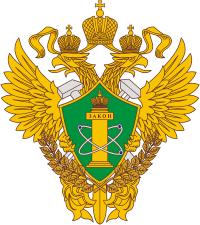 ОБ ОСНОВНЫХ ПОКАЗАТЕЛЯХ
4
РОСТЕХНАДЗОР
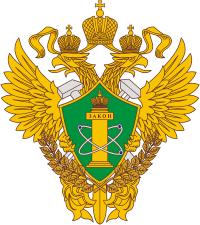 Краткая статистика показателей надзорной деятельности по видам надзора
5
РОСТЕХНАДЗОР
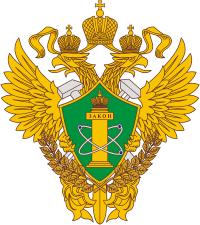 О работе по профилактике нарушений
Профилактические мероприятия (ст. 45 248-ФЗ)

1) информирование;
2) обобщение правоприменительной практики;
3) меры стимулирования добросовестности;
4) объявление предостережения;
5) консультирование;
6) самообследование;
7) профилактический визит.
За 6 мес. 2023 год 646 предупреждений, за 6 мес. 2024 года – 533, плюс 340 административных штрафов заменены предупреждением; 
Объявлено 920 предостережений о недопустимости нарушения обязательных требований; проведено 2493 профилактических мероприятия в виде консультирования поднадзорных субъектов.
Наказание не является целью, цель – профилактика!
6
РОСТЕХНАДЗОР
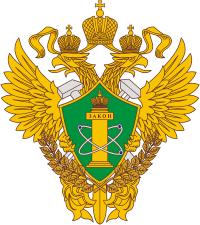 О смертельном травматизме на поднадзорных предприятиях за 6 месяцев 2024 года
Несчастные случаи:

1. 14.02.2024 - разрез «Заречный-Северный» АО «СУЭК Кузбасс» (Кемеровская обл.) возгорание под кабиной автосамосвала, водитель не покинул кабину - 1 смертельный.
2. 19.04.2024 - ООО «Шахта Усковская» (Кемеровская обл.) электрослесарь получил электротравму при ведении работ по ревизии электрооборудования в действующей горной выработке – 1 смертельный.
3. АО «Кузнецкие ферросплавы» (Кемеровская обл.) при ведении работ по уборке просыпей шихтовых материалов шихтовшика затянуло в барабан ленточного конвейера– 1 смертельный.
4. 29.05.2024 - ООО «Гурьевский рудник» Карьер «Карачкинский» (Кемеровская обл.) при ведении работ по уборке просыпей известняка дробильщик был зажатым между конвейерной лентой и роликом – 1 смертельный.
7
РОСТЕХНАДЗОР
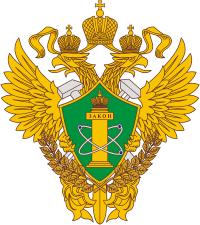 Об аварийности на поднадзорных предприятиях 
за 6 месяцев 2024 года
Аварии :

1. 10.01.2024 - филиал ПАО «Россети» - Западно-Сибирское предприятие МЭС (Омская область) отключение электроэнергии, приведшей к нарушению в работе противоаварийной автоматики, вызвавшей прекращение электроснабжения потребителей электрической энергии Омской области, суммарная мощность потребления которых составляет 312 МВт (сбой в работе жд/транспорта) Пострадавших нет.
2. 22.02.2024 - АО «Томскнефть» ВНК (Томская обл.), при осуществлении работ бригадой ООО «PH-Сервис» на скважине произошло газонефтеводопроявление (ГНВП), вследствие чего произошло возгорание газоводяной смеси. Пострадавших нет.
3. 11.03.2024 - АО «Сетевая компания Алтайкрайэнерго» филиал «Бийские межрайонные электрические сети» (Алтайский край), отрыв стойки стрелы поворотной платформы автоподъемника. Пострадало 2 работника находящихся в люльке подъемника (2 легких случая, расследование комиссией предприятия).
4. 14.03.2024 - Муниципальное предприятии г. Киселевска «Исток» (Кемеровская обл.) нарушение теплоснабжения потребителей в результате повреждения теплосети грузовым автомобилем. Пострадавших нет.
8
РОСТЕХНАДЗОР
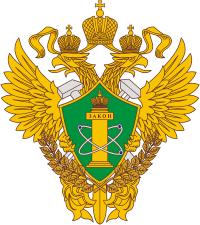 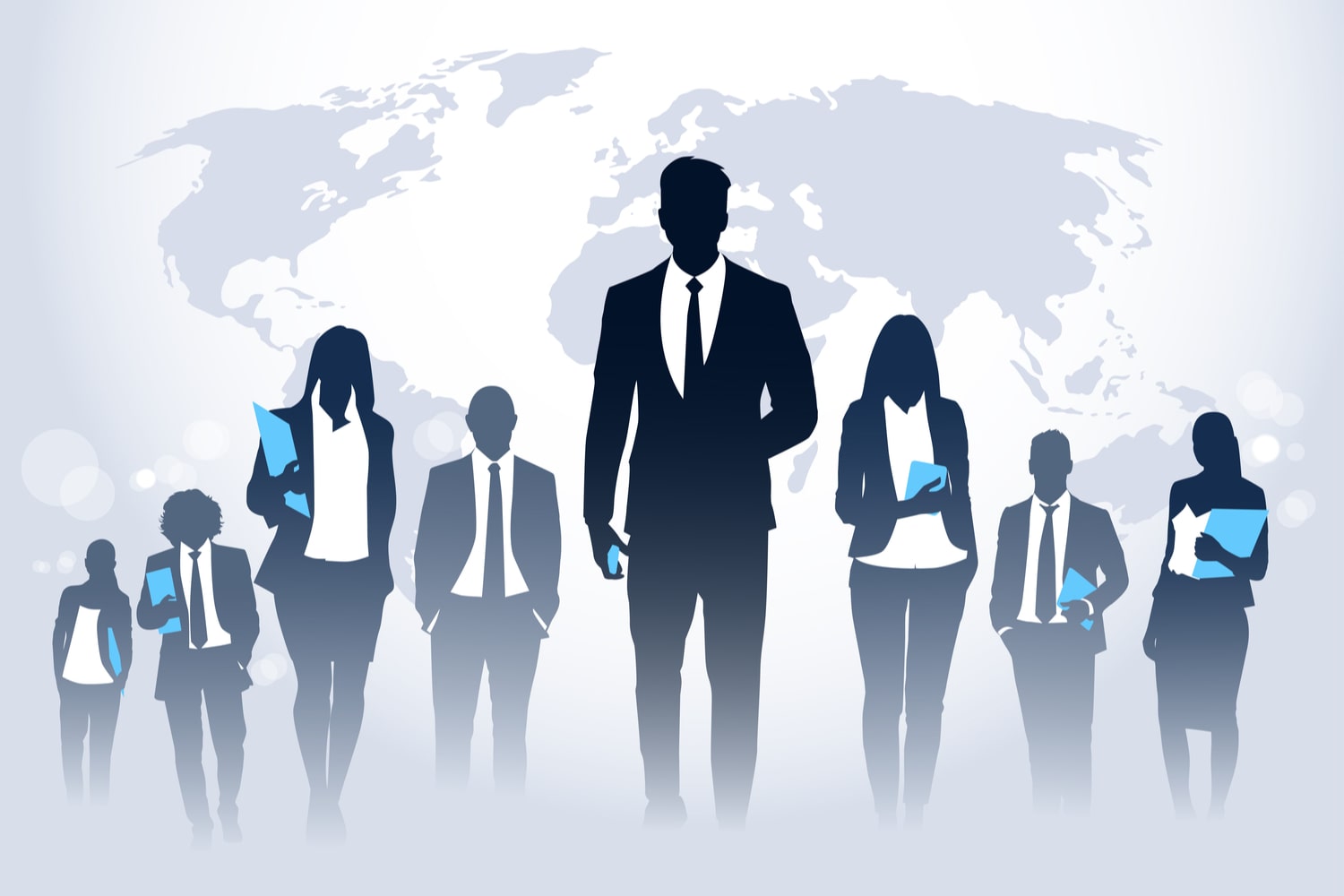 О ПУБЛИЧНЫХ ОБСУЖДЕНИЯХ
Публичные обсуждения
9